Web-based e-mail
It’s free and easy

Gmail – Yahoo – Hotmail


By Marta Murvosh
[Speaker Notes: Let’s get started. Stop me any time you have questions.]
Web-based e-mailhttp://www.hotmail.com/ http://mail.yahoo.com/ or http://www.gmail.com
[Speaker Notes: Hotmail is just one of three free e-mail servicesIt’s a Microsoft Network productGmail and Yahoo are other free products, offered by Google and Yahoo. 
They are free, paid for by advertising, kind of like network television.]
To start, just click Sign up
[Speaker Notes: Free web-based e-mail makes it easy to sign up. Click sign up and follow the directions.]
Select an e-mail address your-name@hotmail.com your-name@gmail.com – nickname@yahoo.com
[Speaker Notes: Select an e-mail address
Try to pick a name that you and your friends will remember. I use my last name, which is really uncommon. My mother uses her first initial and last name. My mom set up an e-mail for my dad using a nickname. It’s up to you, but if you have a common name, it might not be available and the e-mail provider will offer you options.]
Select an e-mail address 
your-name@hotmail.com your-name@gmail.com – nickname@yahoo.com
[Speaker Notes: Select an e-mail address
Try to pick a name that you and your friends will remember. I use my last name, which is really uncommon. My mother uses her first initial and last name. My mom set up an e-mail for my dad using a nickname. It’s up to you, but if you have a common name, it might not be available and the e-mail provider will offer you options.]
Pick a passwordHard to guess but easy to remember
[Speaker Notes: Pick a password. 

It needs to be hard to guess but easy for you to remember. 
You want it to have numbers and letters and possibly symbols like “&.”

The program will give you tips as to its strength.]
Select a questionThe answer should be something 
your friends don’t know
[Speaker Notes: Select a question. If you forget your password, the e-mail provider will ask you the question. They are usually questions like the name of your first pet, where your mother was born.]
Finish filling out the form
Don’t forget
[Speaker Notes: This nonsense word is how the e-mail program determines that you’re a person and not a SPAMMER. If you can’t read the letters, click “new” or “audio”]
We’re almost done
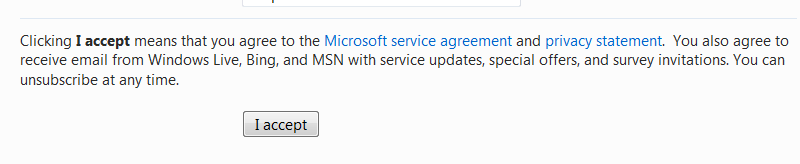 Click “I accept
[Speaker Notes: The next step is to accept the terms of the agreement. Click on the blue words to read the agreements before you accept.]
Inbox and first e-mail
[Speaker Notes: Here’s what your inbox will look like.  And look you got your first e-mail. The service provider sent it.]
First e-mail
[Speaker Notes: Here’s what it looks like inside. It has tips on using the service. You should keep this.]
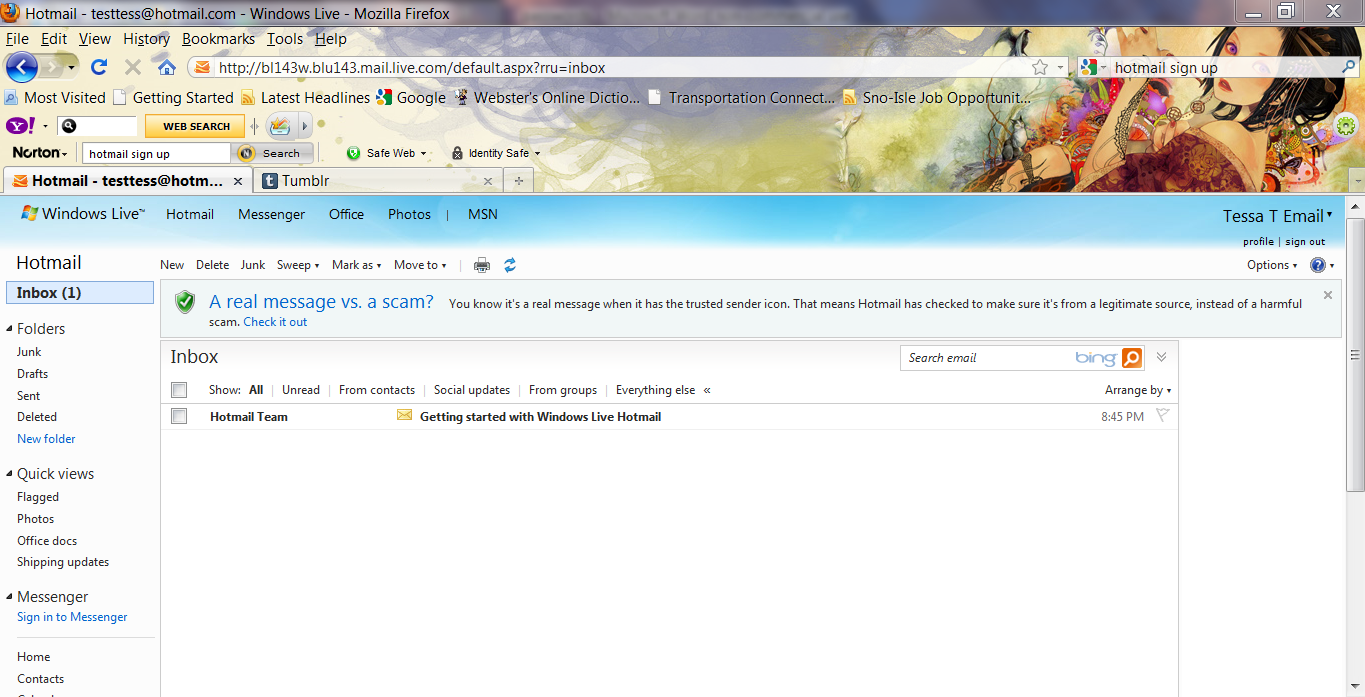 Sign out
[Speaker Notes: Don’t forget to sign out. This is very important if you are using a public computer, like at a library or if you are sharing a computer with someone.]
Want to Learn More?Visit  http://www.sno-isle.org/or call  877-766-4753
[Speaker Notes: Want to Learn More?Visit  http://www.sno-isle.org/
Look in events for Tech Talk: Basic Computer Skillshttp://host5.evanced.info/sno_isle/evanced/eventsignup.asp?ID=20200or call 877-766-4753 and ask how you can learn more about e-mail and computers. 

Online tutorial at http://e-mail-tutorial.tumblr.com/]
Thank You